HR BenefitsAlternate Benefits Program (ABP)Steps to Retirement
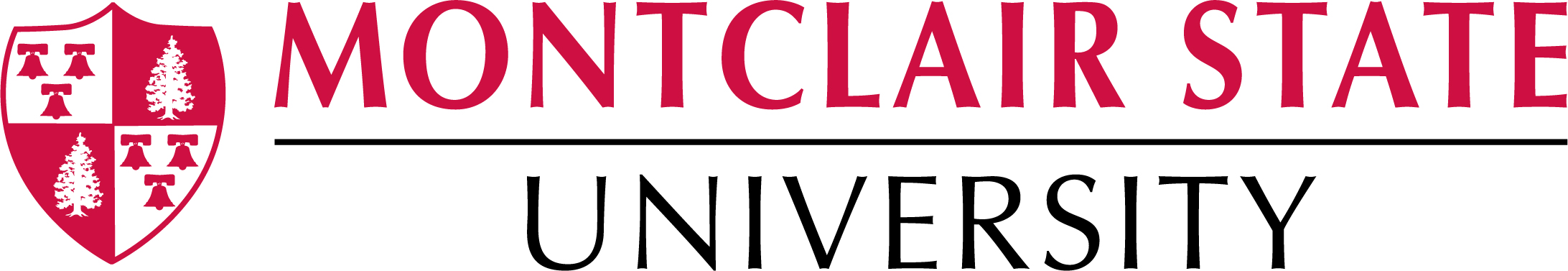 Steps to Retirement
4-6 months before retirement:

Determine last working day (Retirement date will be the first of the month subsequent to the last day worked)

Notify your department and HR/Benefits in writing of your intent to retire

Request information about payout options from your investment carrier
Minimum distribution required within 30 days of retirement date

Contact the Division of Pensions and Benefits for Audit of Service Time and health rates at 609-292-7524

Contact Social Security office if you plan to enroll at 1-800-772-1213
Steps to Retirement (continued)
3 months before retirement:
Send completed Application for Retirement Allowance to HR/Benefits at benefits@montclair.edu
Application: https://www.state.nj.us/treasury/pensions/documents/forms/abp0220.pdf

Enroll in Medicare Part A & B 
You will receive a Request for Employment Certification from Social Security Administration. To certify coverage, email form to HR/Benefits at benefits@montclair.edu 
Return certified forms to Social Security Administration

If you or spouse/civil union/same-sex domestic partner is 65+, enroll in Medicare A&B

1-2 months before retirement:
Call Prudential at 800-262-1112 for life insurance conversion
Employees who retire with less than 25 years of service credit
Retiree has the Option to enroll in Retired State Health Benefits Plans
Retiree will be Required to pay full benefits
Plan choices, cost, application , available on State website: https://www.state.nj.us/treasury/pensions/hb-retired-shbp.shtml
Retiree Does not qualify for reimbursement of Medicare Part B premium
Employees Who Attained 25 Years of Service Credit
OPTION TO ENROLL IN RETIRED STATE HEALTH BENEFITS PLANS
HEALTH CONTRIBUTION MAY BE BASED PERCENTAGE OF PREMIUM. CONTACT THE NJDBP FOR ELIGIBILITY. 
PLAN CHOICES, COST, APPLICATION , AVAILABLE ON STATE WEBSITE: HTTPS://WWW.STATE.NJ.US/TREASURY/PENSIONS/HB-RETIRED-SHBP.SHTML
MAY QUALIFY FOR PARTIAL REIMBURSEMENT OF MEDICARE PART B PREMIUM
Active Health benefits
Active medical, prescription drug and dental coverage continues to end of retirement month
If electing SHBP Retiree Coverage, Retiree Benefits begin in the first day of the month following retirement
Example: 
Retirement date = March 1st
MSU health, dental, and RX benefits will continue through March 31st
Retiree benefits will begin April 1st
Dental benefits at retirement (continued)
Dental Benefits
Retirees pay full cost

Dental Plan Options:
Dental Expense Plan administered by Aetna
 5 Dental Plan Organizations: 
Aetna DMO, Cigna, Healthplex, Horizon Dental Choice and MetLife 
Additional Retiree Dental information available: 
http://www.state.nj.us/treasury/pensions/documents/factsheets/fact73.pdf
Employment After Retirement
Retiree must agree to and sign the terms and conditions on the ABP  Request for Retirement Allowance form
If you are considering working after retirement:
 you should be aware of the restrictions of Bona fide severance of employment. 
“Bona fide severance of employment” requires a complete termination of the employer/employee relationship for a period of at least 180 days from the date of your retirement

For additional information, please refer to factsheet 86:
http://www.state.nj.us/treasury/pensions/documents/factsheets/fact86.pdf
Conversion of LifeInsurance
One time option to convert to individual private life insurance policy through Prudential
Conversion Must be done no later than 31 days after the retirement date
Retiree Cannot be denied Life insurance for health reasons
If employee does not elect to convert life insurance 
the retiree life insurance policy reduces to 50% of annual salary
To convert life insurance:
contact the Prudential Group Life Conversion department at 800-262-1112 
 you can use the online Prudential Life Insurance calculator at: http://www.state.nj.us/treasury/pensions/conversion-calc.shtml
Life insurance - Group number is G-14800
Sick Leave Payout
Eligible staff employees receive 1/2 the balance of their unused and accrued sick days up to $15,000
Faculty are not eligible for sick/vacation payout.
All applicable taxes will be deducted.
Allow 4 to 6 weeks processing time 
 ensure to update your address in the WORKDAY employee self service system.

For further information or questions regarding vacation payout
please contact the payroll department at payroll@montclair.edu
Njdpb State-authorized Investment Carriers
HR Benefits Contact Information
Hr-Benefits@Montclair.edu